EMS Sustainability Task Force Update & Discussion-EMS Challenges- IAC Commissioners Breakout MeetingSeptember 28th, 2022
Thank You - Idaho Association of Counties - County Commissioners
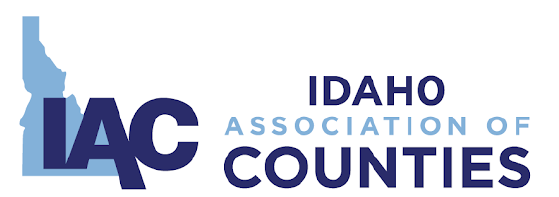 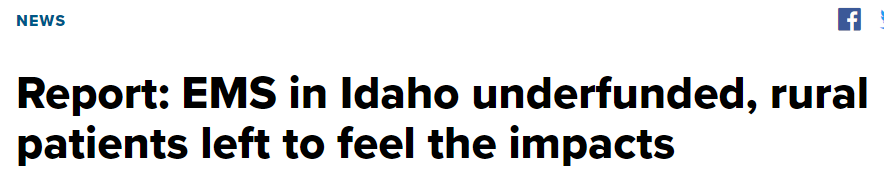 Idaho EMS Crisis:All areas and communities are impacted.- Rural- Suburban- Urban- Wilderness
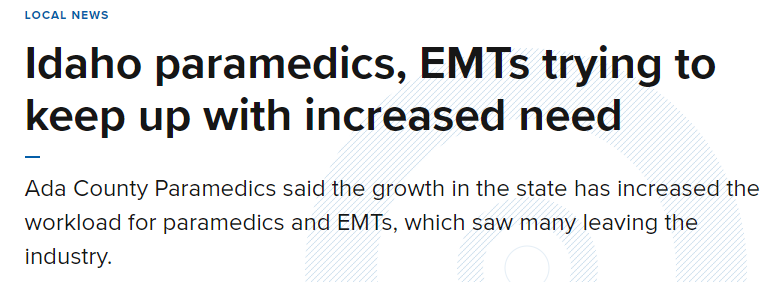 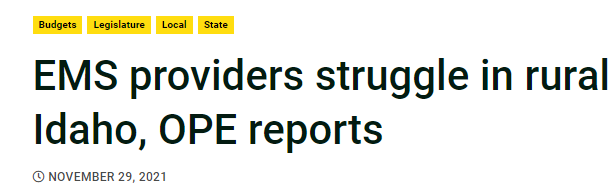 Office of Performance Evaluation (OPE)- Evaluation Report, November 2021:  Volunteer Providers of Emergency Medical Services
Idaho Bureau of EMS and Preparedness- EMS Sustainability Task Force (EMSSTF)
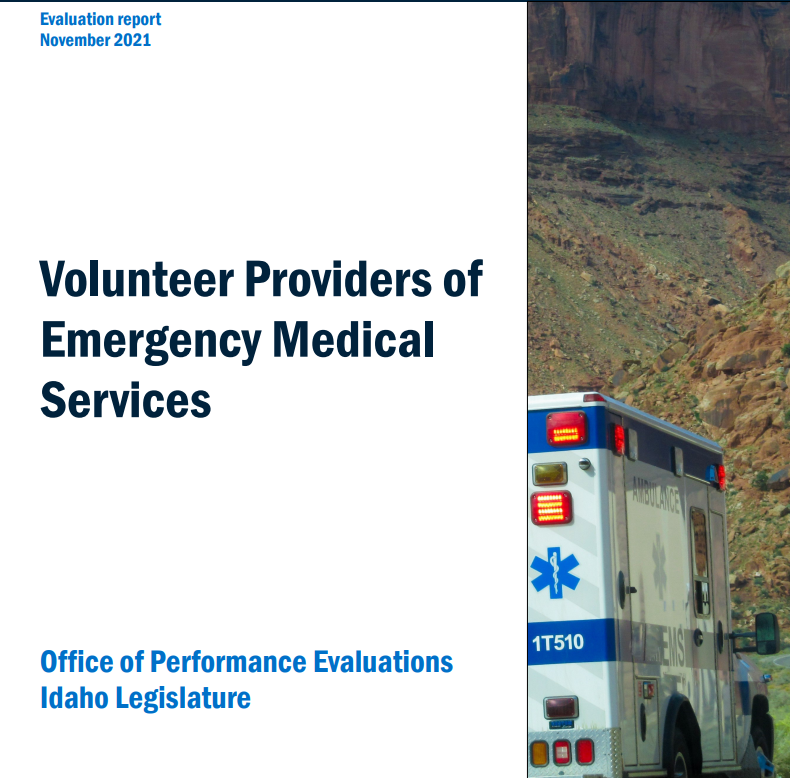 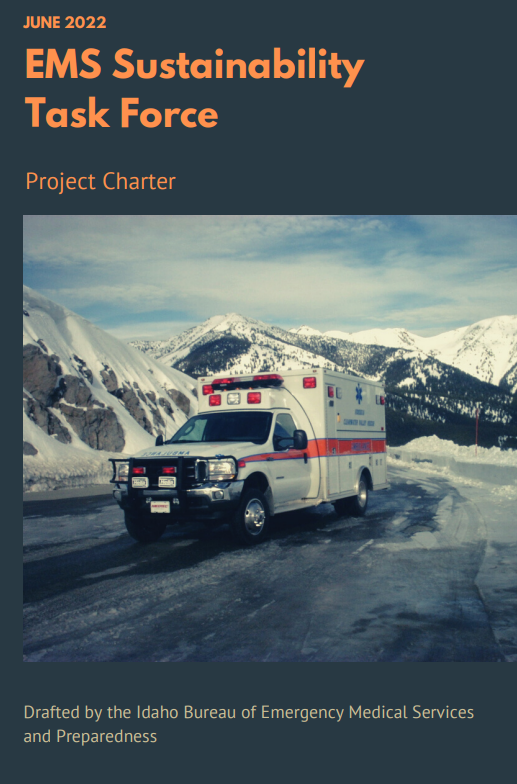 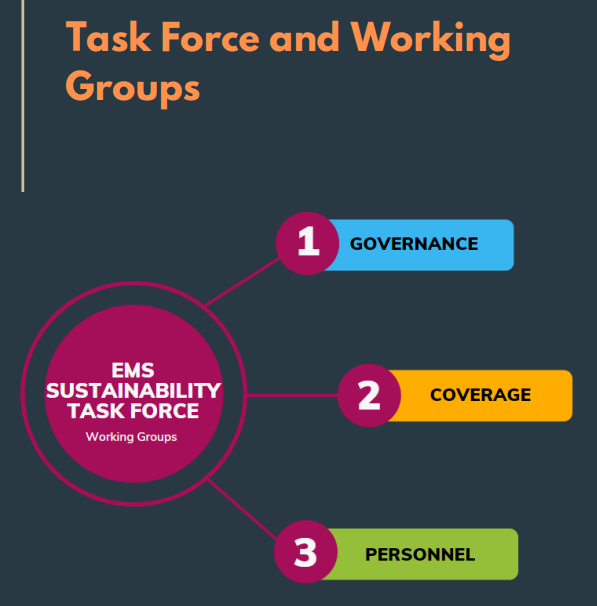 EMS Challenges:  Coverage Example
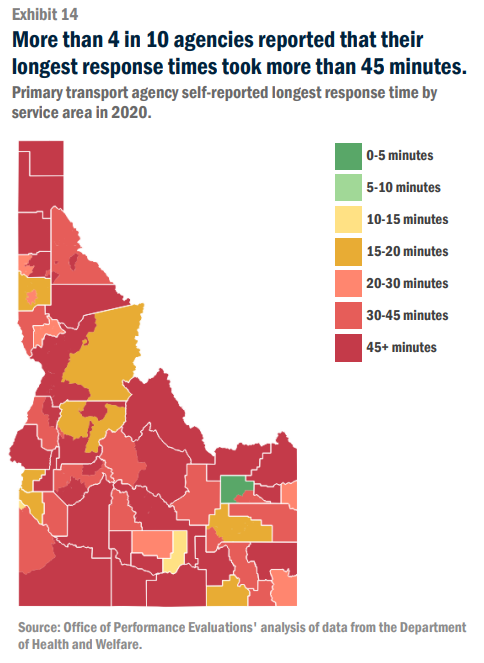 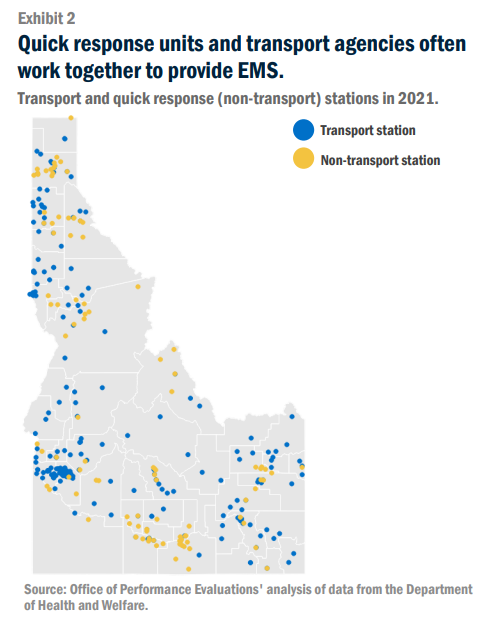 Ada County &Boise County-Bogus Basin-
EMS Challenges:  Funding Example
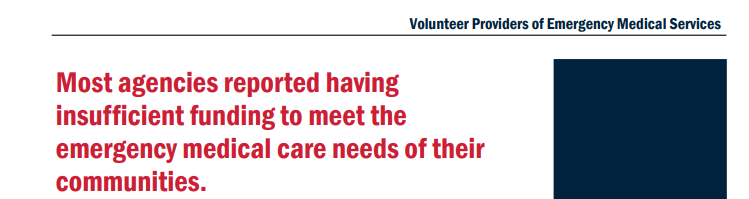 Ada County -New Developments-
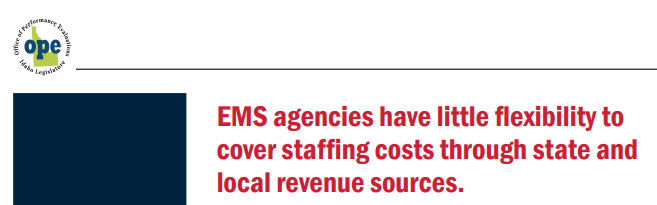 Thank You!
Contact Information – Shawn Rayne:
Email:  srayne@adacounty.id.gov
Phone:  208-287-2975

 Contact Information – Mark Babson:
Email:  mbabson@adacounty.id.gov
Phone:  208-287-2993